“ Все
 обертається навколо мене, концентрується 
в мені, виходить з мене самого. У мене
 є лише один центральний образ
 — загальна людська особистість ".
Життя   Волта Вітмена
Волт Вітмен, 1887 р.
...Муза! Я приношу тебе наше здесь и наше сегодня, 
Пар, керосин и газ, экстренные поезда, великие пути 
сообщения, 
Триумфы нынешних дней; нежный кабель Атлантики, 
И тихоокеанский экспресс, и Суэцкий канал, 
и Готардский 
туннель, и Гузекский туннель, и Бруклинский мост. 
Всю землю тебе приношу, как клубок, обмотанный 
рельсами 
и пароходными тропами, избороздившими каждое море, 
Наш вертящийся шар приношу...
(«Песня о выставке», перевод К. Чуковского.)
В тобі, читачу, тріпоче життя, гордість, любов – як і в мені, тому для тебе ці мої пісні.
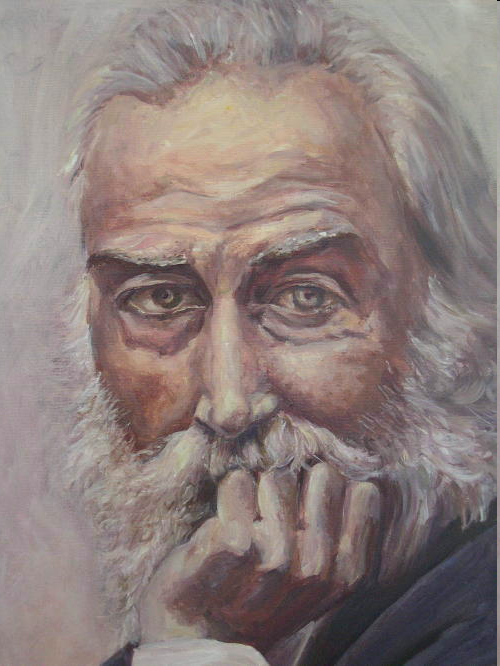 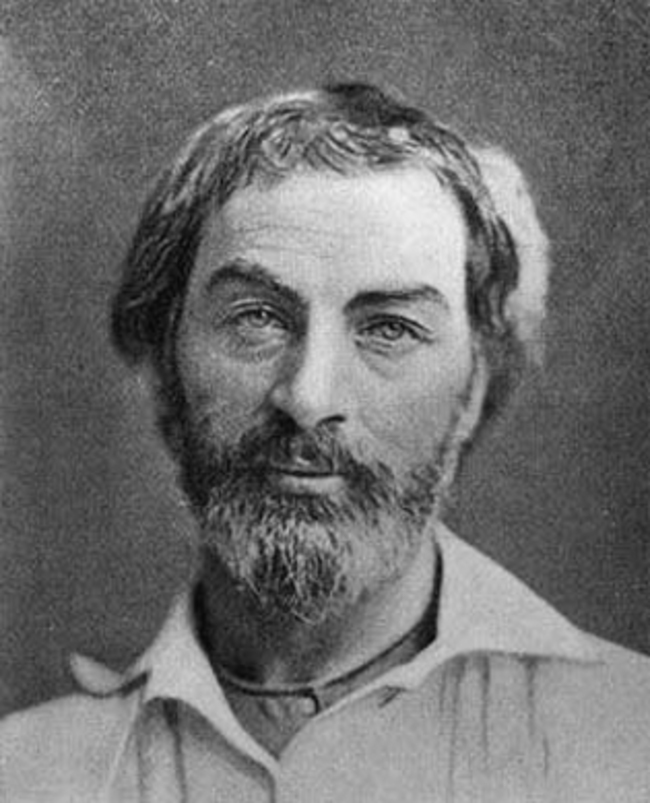 Основні твори
збірка «Листя трави»
поема «Коли бузок розквів торік у моєму дворі»
цикл віршів «Прощай, моя фантазіє!»
Walt WhitmanВолт Вітмен
У 1855 р. сам набрав і надрукував у бруклінській друкарні збірку з дванадцяти віршів і поем –
"Листя трави" (Leaves of Grass). Згодом "Листя трави" витримали за життя Уітмена ще вісім 
видань (останнє: 1892), кожне з яких автор доповнював новими віршами та поемами. "Листя 
трави" – унікальний в американській поезії твір, який можна назвати ліричним романом у 
віршах. Творчість Уітмена справила вплив на багатьох поетів США нашого століття.
Продовжувачами його традицій були К. Сендберг і багато в
чому А. Макліш, У. Лоуенфелс. Для таких поетів, як Е. А.
Робінсон, X. Крейн, Р. Джеферс, У. К. Вільямс, А. Гінсберг, 
"Листя трави" стали точкою відправлення в їх власних 
шуканнях. Навіть ті поети, які заявляли про своє 
неприйняття творчості Уітмена - наприклад, В. Ліндсей,-не 
змогли пройти повз його досвід. Вітмену належать численні 
публіцистичні твори, серед яких особливе місце займає 
памфлет "Демократичні далі" (1871), де він переглядає свій 
безмежний оптимізм і віру в "велике майбутнє" Америки. 
Вітмен-піонер сучасного вільного вірша. Його просодичні 
експерименти істотно вплинули на становлення техніки 
верлібру не тільки в американських, але і європейських 
поетів
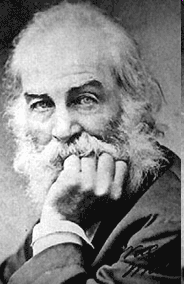 Рік народження: 1819.
У фермерській родині на острові Лонг-Айленд (Нью-Йорк), згодом жив у Брукліні.
Освіта: школу не закінчив через бідність. Широкої освіченості набув самостійно, читаючи книги. Розпочав писати вірші.
Змінив багато професій: був працівником друкарні, вчителем, столяром...
Працював журналістом, згодом став головним редактором демократичної газети “Бруклінський орел”.
В роки Громадянської війни (1860-1865) був санітаром у шпиталі.
Розбитий паралічем, не втрачав оптимізму і продовжував роботу над поетичними творами.
 помер 1892 року в м. Камден (Нью-Джерсі).
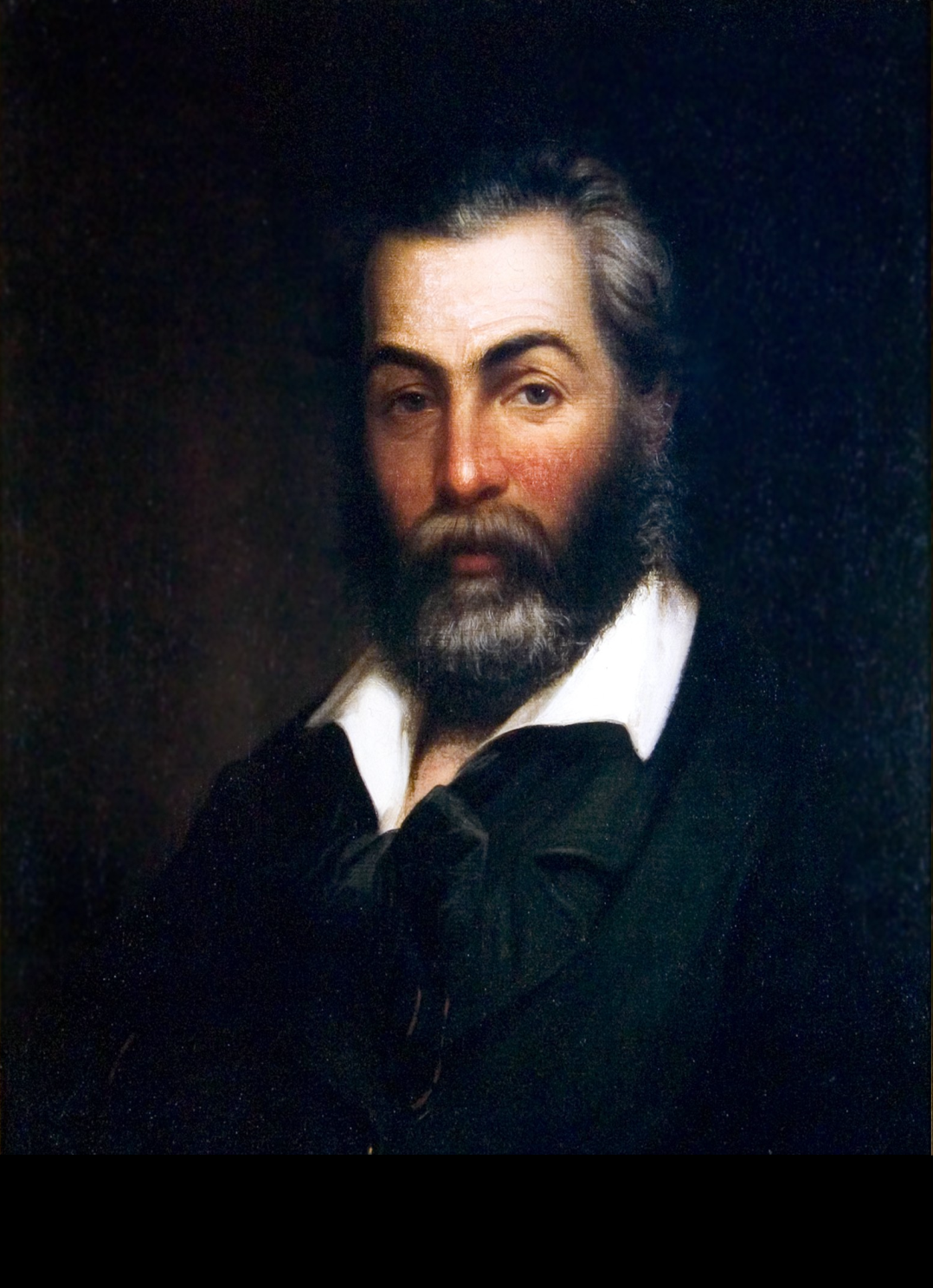 Перший, хто зустрінеться на моєму шляху,
Якщо ти, проходячи повз мене,
захочеш заговорити до мене,
то чого б тобі не заговорити до мене?
Чому б і мені не розпочати розмову з тобою?                     
«Пісня про себе»
Будинок, в якому народився Волт Вітмен
Малюнок  Дж.Пеннела
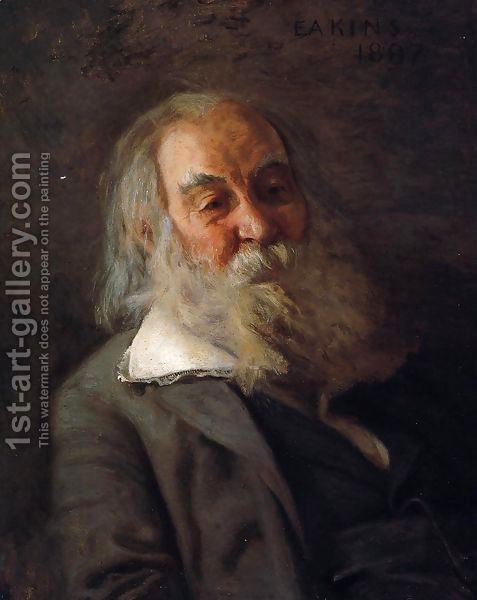 "Поезія покликана розкривати прекрасне у житті, але прекрасне не в пишних окрасах - прекрасне саме життя як таке, в його істині і простоті« 
                                                                  Волт Вітмен
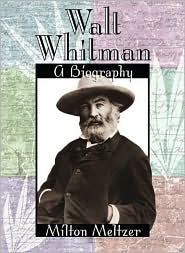 Я втілюю у собі всіх страждальців
і всіх знедолених...
Хто принижує іншого,
той принижує мене. «Пісня про себе»
Галерея портретів поета
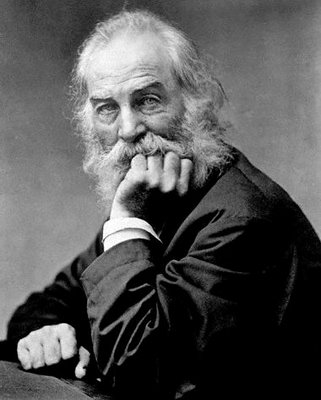 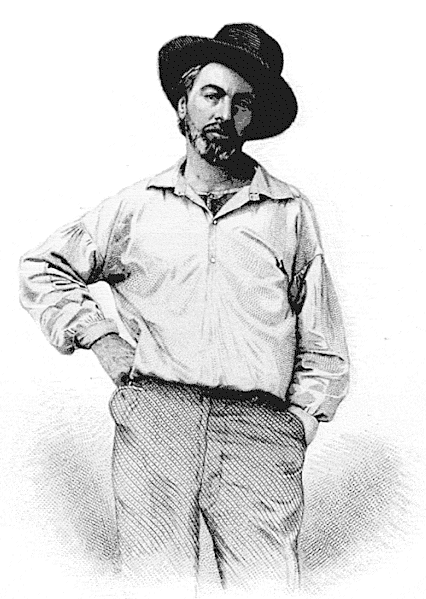 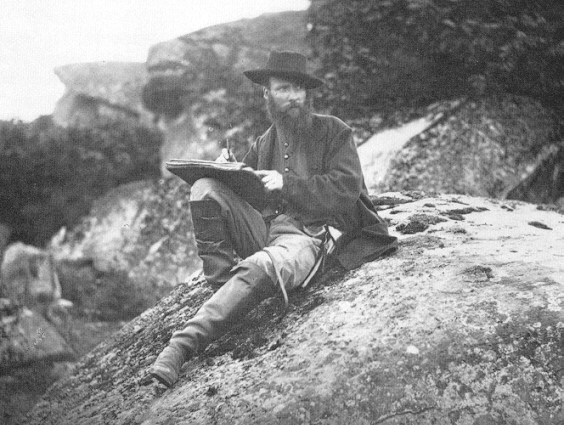 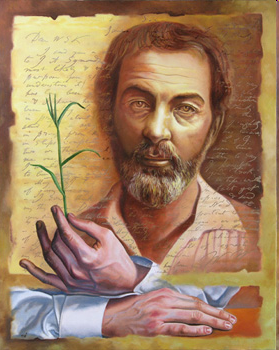 “Вся його письменницька сила в надзвичайно живому відчутті безкінечної широти Всесвіту”
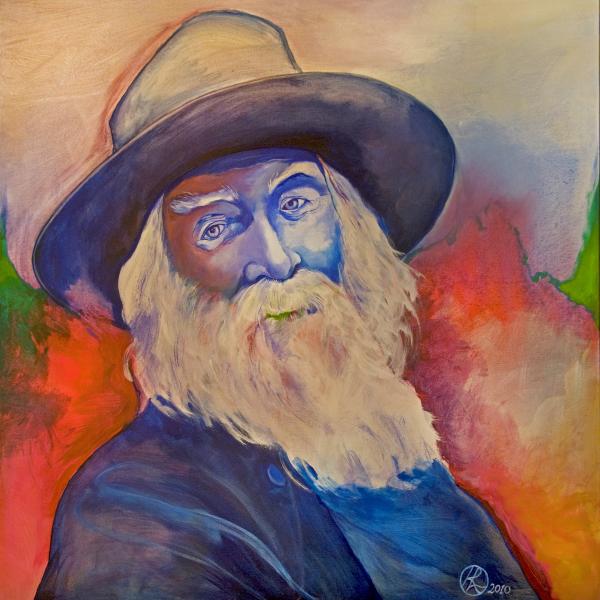 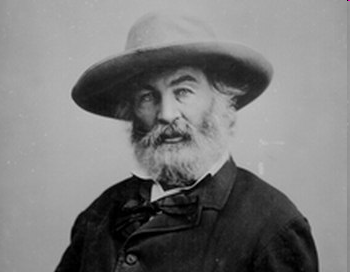 Плакат. Роберт Лейсі
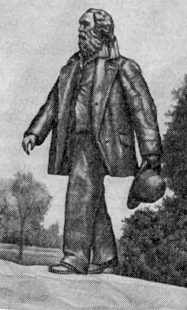 Пам’ятник В.Вітмену в Москві 
на території МДУ . 2009 р.
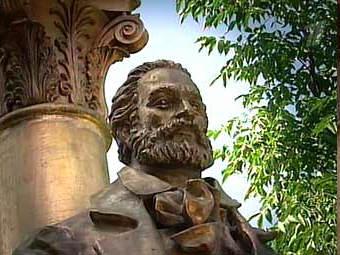 Пам’ятник В.Вітмену в Нью-Йорку Скульптор Д.Девідсон
На честь Вітмена названий кратер на Меркурії.
Митець принципово хотів лишитися в історії літератури автором однієї книжки — спочатку проклятої, а потім уславленої